Suomen kestävän kasvun ohjelma 2022-2025Itse- ja omahoidon hyödyntäminen palveluissa tiivistelmä
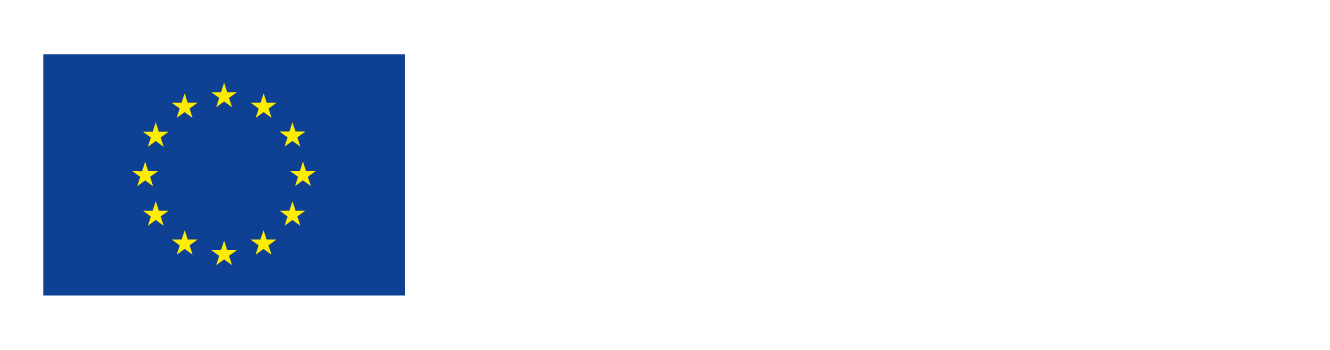 Johdanto
Tämän selvityksen tavoitteena on: 
Selkeyttää ja jakaa tietoa itse- ja omahoidon kokonaisuudesta
Selvittää itse- ja omahoidon nykytilaa Siun sotessa
Antaa ehdotuksia tulevaa kehittämistä varten 
Selvitys nojaa vahvasti Sosiaali- ja terveysministeriön vuoden 2020 Itse- ja omahoidon sekä sähköisen asioinnin kokonaisarkkitehtuuriin, jonka tavoitteena oli tuottaa alueen visiota kirkastava ja kehittämistavoitteita selkiyttävä kokonaisarkkitehtuurikuvaus. Arkkitehtuurin pohjalta on tehty esimerkiksi palveluiden luokittelu ja termien määrittely. Selvitys on tehty 9/2023 ja se voi sisältää puutteellista tai virheellistä tietoa, sillä Siun soten kokoisessa organisaatiossa asiat voivat muuttua nopeasti eikä selvityksen tekijällä ole välttämättä kaikkea tietoa käytössä. 
Selvitys voidaan uusia RRP-hankkeen loppupuolella muutoksen todentamiseksi. Esimerkiksi Pohjois-Karjalan hyvinvointialueen uusi digipalvelualusta tulee mahdollistamaan uusien itse- ja omahoidon palvelujen tarjoamisen.
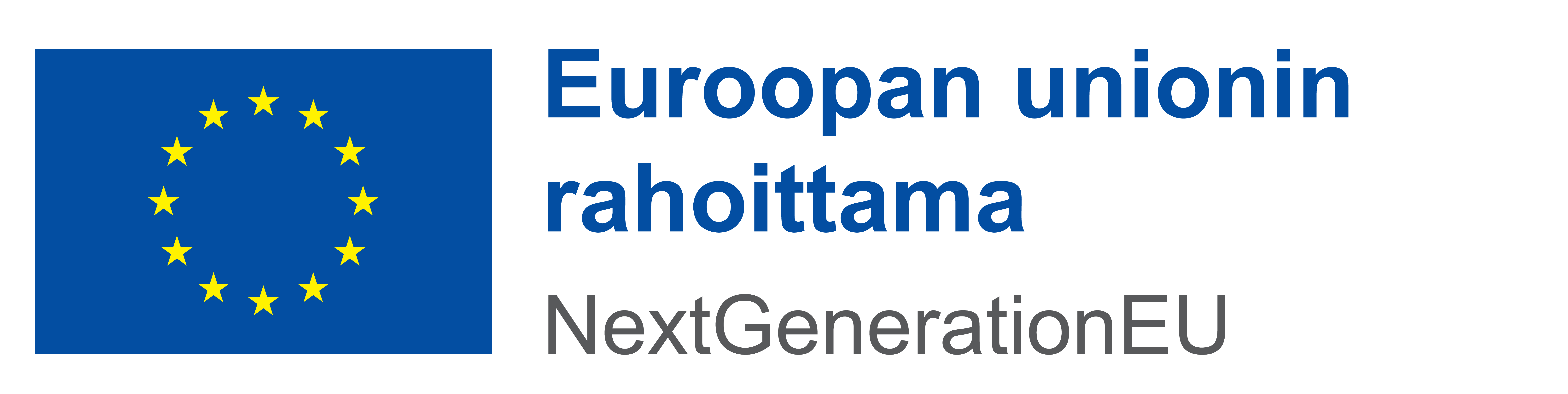 Itse- ja omahoito
Itsehoidolla tarkoitetaan henkilön oma-aloitteista toimintaa terveydentilansa ja hyvinvointinsa arvioimiseksi, edistämiseksi ja ylläpitämiseksi. Itsehoitoon ei liity asiakas- tai hoitosuhdetta sosiaali- tai terveydenhuollon ammattihenkilöön. 
Omahoito taas on asiakkaan tai potilaan itsensä toteuttamaa, mutta sosiaali- ja/tai terveydenhuollon ammattihenkilön kanssa yhdessä suunnittelemaa, asiakkaan kulloiseenkin hoitotarpeeseen ja muutosmotivaatioon tai yksilöllisiin resursseihin parhaiten sopivaa näyttöön perustuvaa hoitoa.
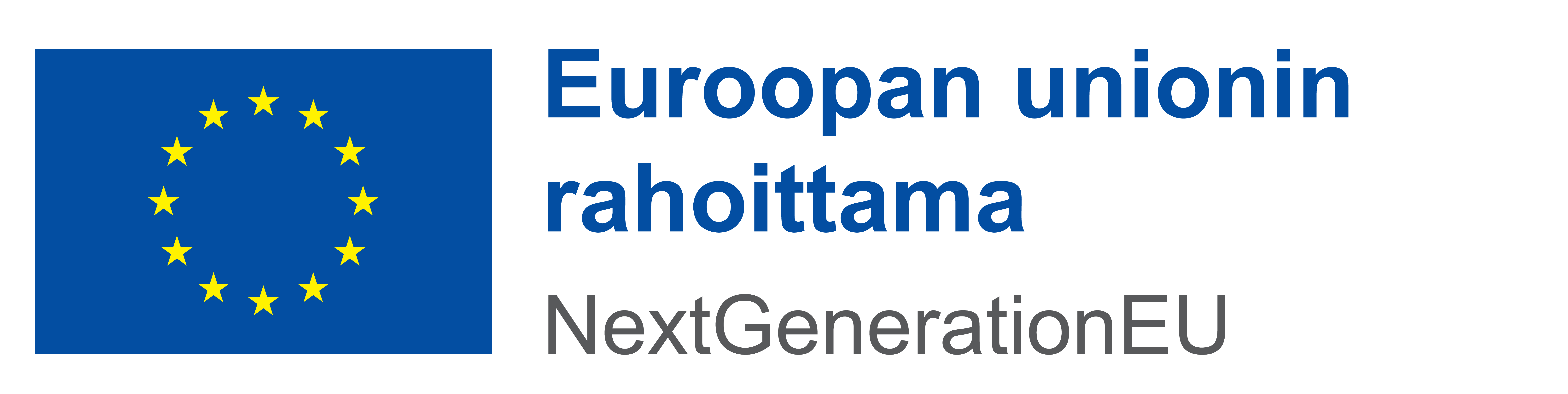 Miksi?
Itse- ja omahoidon kehittäminen vastaa hyvinvointialueen strategiaan ja palvelulupaukseen. Itse- ja omahoito tukee esimerkiksi ennaltaehkäisyä ja antaa asukkaille mahdollisuuden ja tapoja osallistua omasta terveydestä ja hyvinvoinnista huolehtimiseen. Se voi myös vähentää ”raskaampien” sote-palveluiden käyttöä sekä lyhyellä että pidemmällä aikavälillä. 
Tarvetta itse- ja omahoidolle voisi tiivistää esimerkiksi seuraavasti asukkaiden, henkilöstön ja hyvinvointialueen näkökulmasta: 
Asukkaat tarvitsevat itse- ja omahoidon palveluja, koska se lisää omaa, aktiivista vastuunottoa oman hyvinvoinnin ja terveyden edistämisestä ja ennalta ehkäisevään toimintaan sekä mahdollistaa osallistumisen omaan elämänhallintaan.  
Henkilöstö tarvitsee itse- ja omahoidon palveluja, koska ne mahdollistavat henkilön aktiivisen osallistamisen hoitoon tai palveluun ja hyvinvoinnin ja terveyden edistämisen tukemisen pienemmällä resurssilla.  
Hyvinvointialue tarvitsee itse- ja omahoidon palveluja, koska ne mahdollistavat paremman palvelujen laadun ja saavutettavuuden sekä kestävämmän kustannuskehityksen.
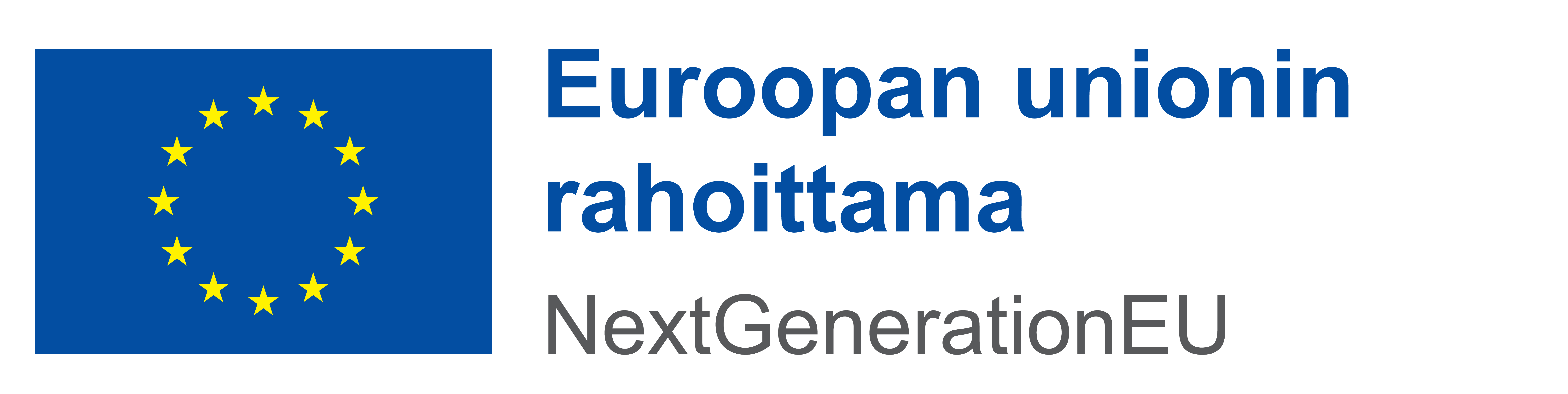 Visio
Sosiaali- ja terveydenhuollon itse- ja omahoidon kokonaisarkkitehtuurilla vastataan keskeisimpiin itse- ja omahoidon tiedonhallinnan haasteisiin nykytietämyksen valossa. Kokonaisarkkitehtuurin visio soveltuu hyvin myös tavoiteltavaksi lopputulokseksi:
“Henkilöllä on käytössä itse- ja omahoidon toteuttamiseen luotettavaa hyvinvointi- ja terveysinformaatiota sekä erilaisia hyvinvointi- ja terveyssovelluksia ja -palveluita. Näiden avulla henkilö voi huolehtia omasta hyvinvoinnistaan ja saa tarvitsemaansa tietoa liittyen elämäntilanteeseensa, tarpeeseensa tai saatavilla oleviin palveluihin. Henkilölle tarjotaan mahdollisuuksia asioida joustavasti ja yhdenvertaisesti erilaisten asiointipalvelujen avulla. Samalla henkilö tuottaa tietoa omasta terveydestään ja hyvinvoinnistaan. Henkilö voi tallentaa omia hyvinvointitietojaan yhteisiin tietovarantoihin esim. omaan käyttöönsä tai ammattihenkilö käytettäväksi. Hän voi luovuttaa omia potilas- ja asiakastietojaan käyttämiinsä hyvinvointi- ja terveyssovelluksiin ja -palveluihin. Henkilö voi hallita omia tietojensa käyttöä tahdonilmausten avulla.”
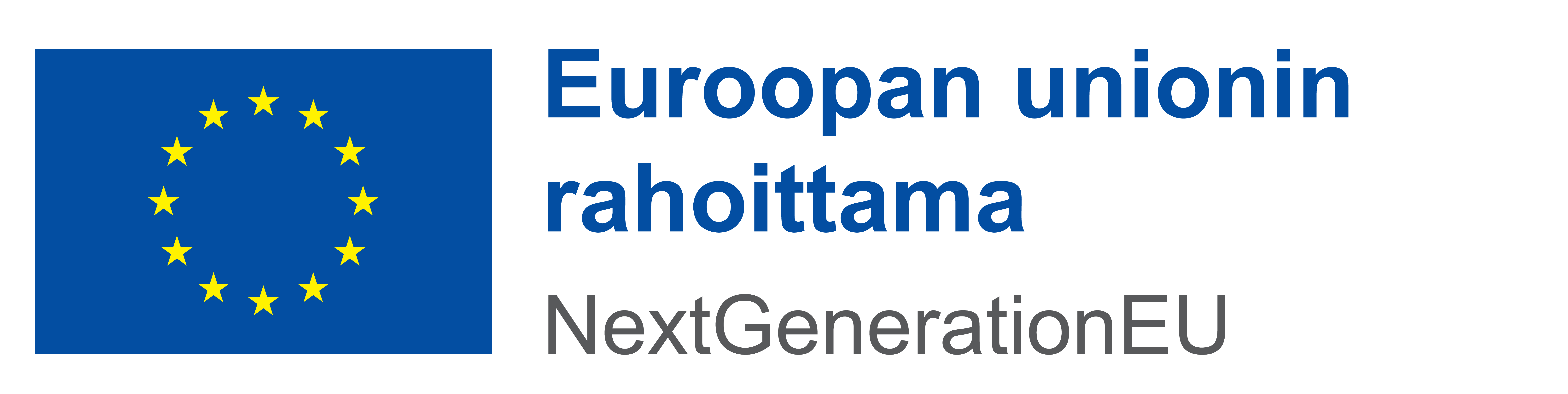 Itse- ja omahoidon palvelujen nykytilaa
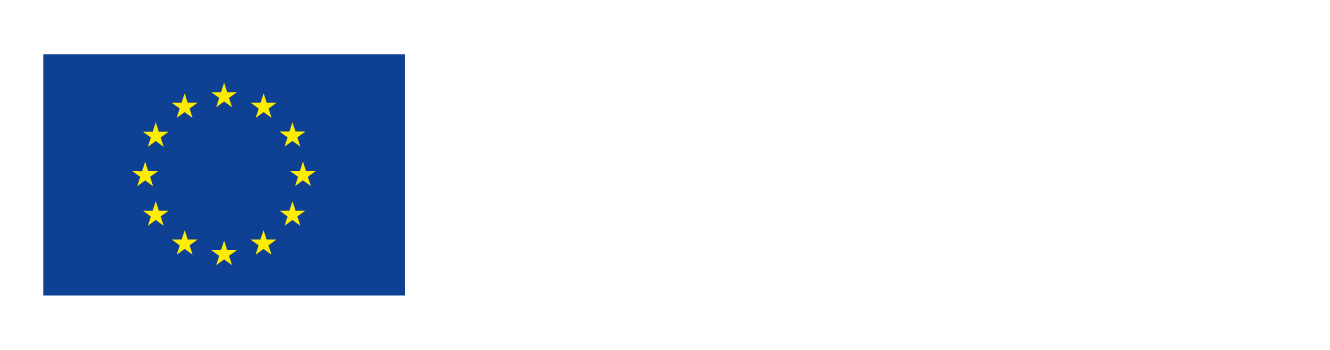 Nykytila - Itsehoito
Itsehoidon palvelujen osalta nojataan vahvasti Omaoloon. 
Terveys- ja hyvinvointitiedon hakupalveluita on käytössä useita, mutta ne eivät ole asiakkaille selkeästi löydettävissä yhdestä paikasta vaan toimivat enemmän toimialueiden omien suositusten kautta. 
Olemassa olevat vertaistukipalvelut kuuluvat tällä hetkellä enemmän omahoidon palveluihin, sillä niitä toteutetaan ryhmissä ammattilaisjohtoisesti.
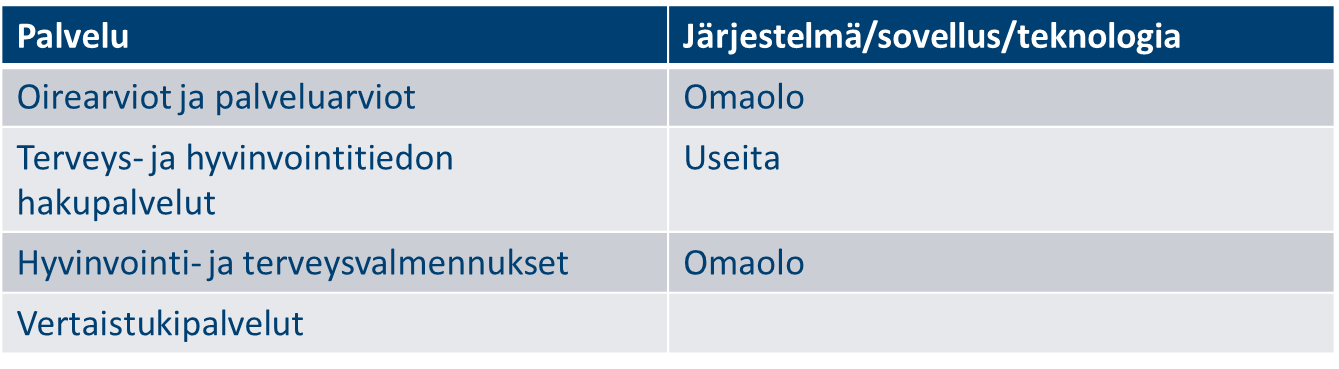 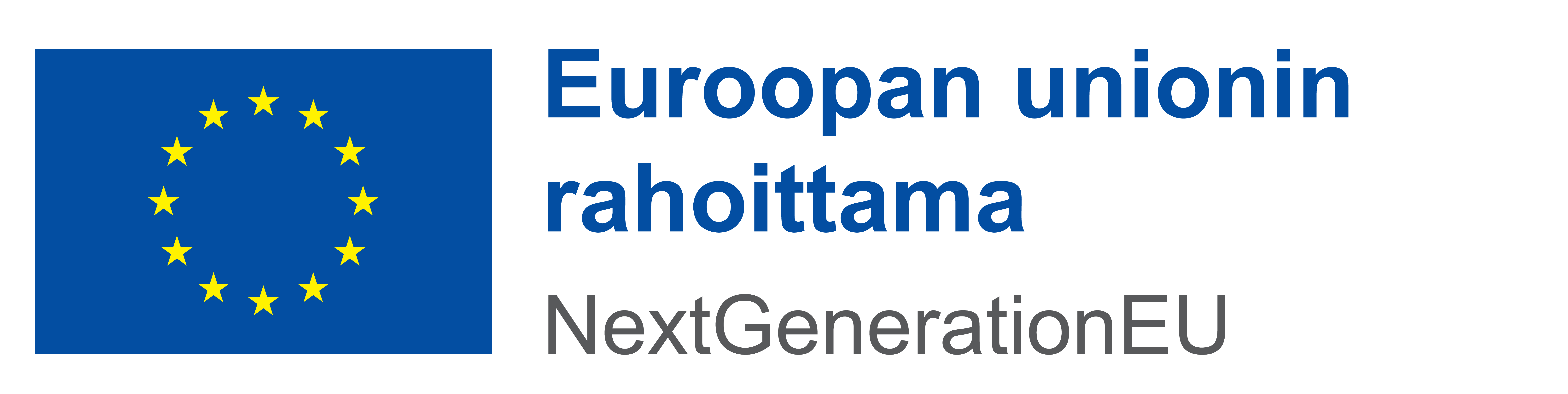 Nykytila - Omahoito
Myös omahoidon palveluissa on Omaolo on vahvasti käytössä. 
Vertaistukipalveluista esimerkiksi mielenterveys- ja päihdepalveluissa järjestetään neuropsykologisten hoitajien pitämiä etävalmennuksia ja digidepressioryhmiä. 
Etämittauspalveluita on käytössä useita, esimerkiksi alkomittarit ja glukoosin seurantaan liittyvät sensorit.
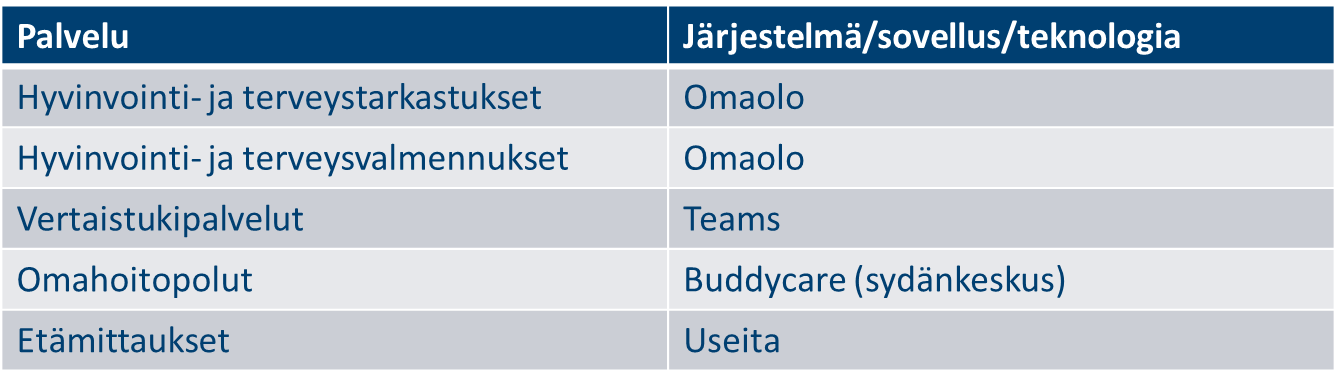 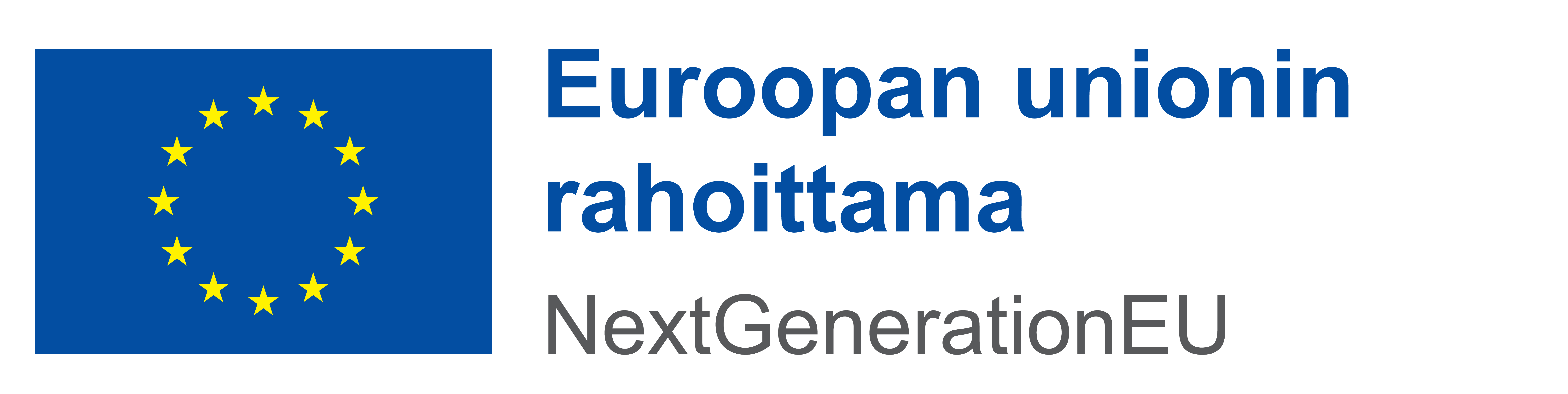 Nykytila - Asiointi
Digitaalisessa kanavassa tapahtuvasta palveluohjauksesta paras esimerkki on Omaolo, joka ohjaa oire- ja palveluarvioiden avulla asiakkaita oikeaan palveluun. 
Neuvontaa ja ohjausta tehdään puhelimitse, mutta laajemmassa käytössä olevaa digitaalista työkalua ei ole käytössä. Esimerkiksi Chat-palveluja on vain kaksi: ”Kysy ikäihmisten palveluista” ja ”Kysy sosiaalitoimen palveluista”.
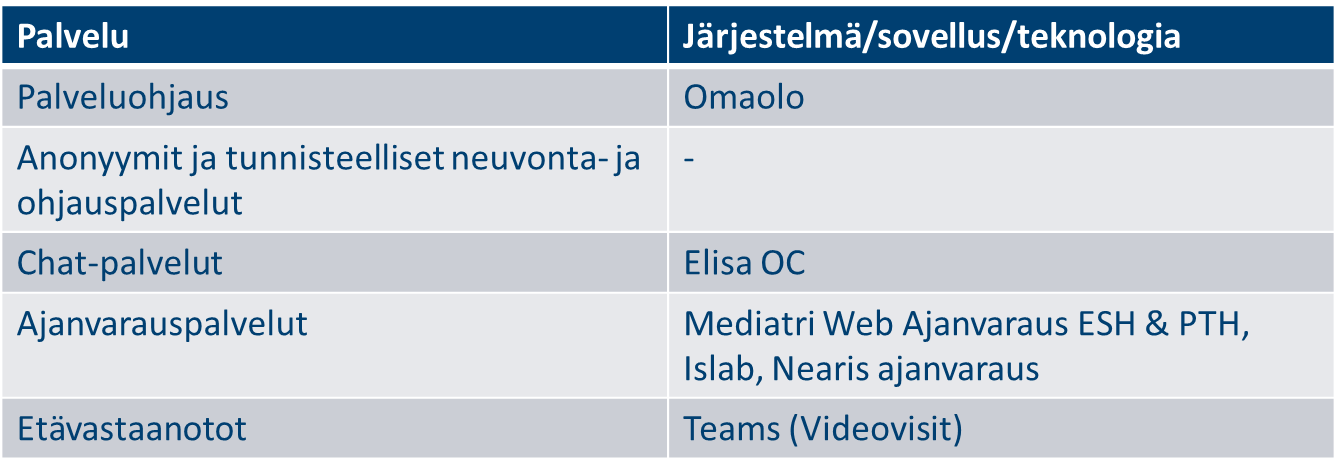 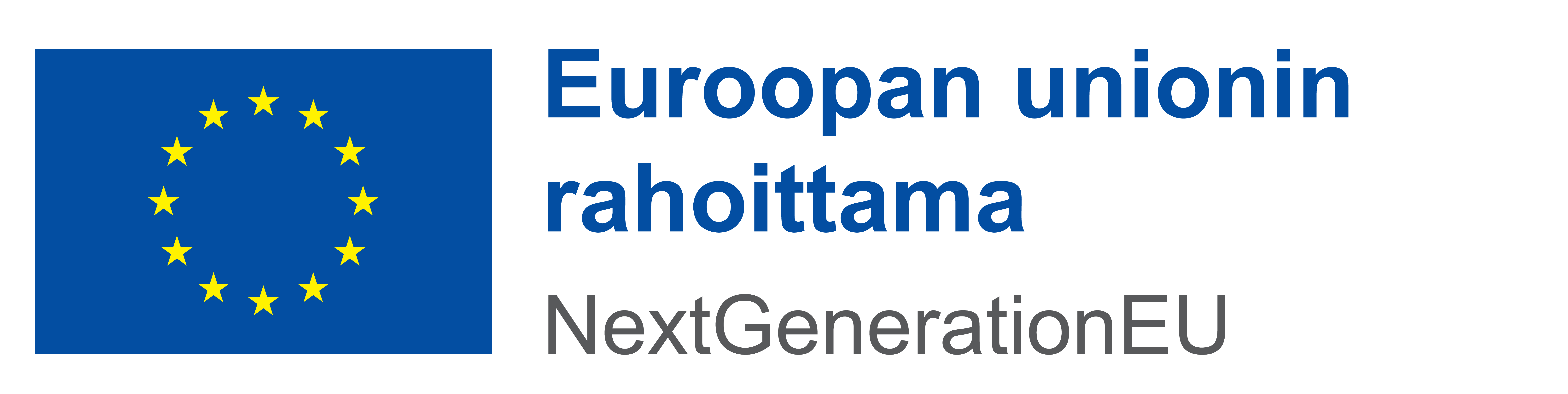 Nykytila - Tukipalvelut
Viestejä asiakas voi lähettää vain kolmeen taulukossa mainittuun kohteeseen ilman asiakkuutta. 
Palvelut on kuvattu Palvelutietovarantoon ja ne löytyvät myös kotisivuilta, joskin molempien kanavoiden asiakasystävällisyyttä voidaan kyseenalaistaa.
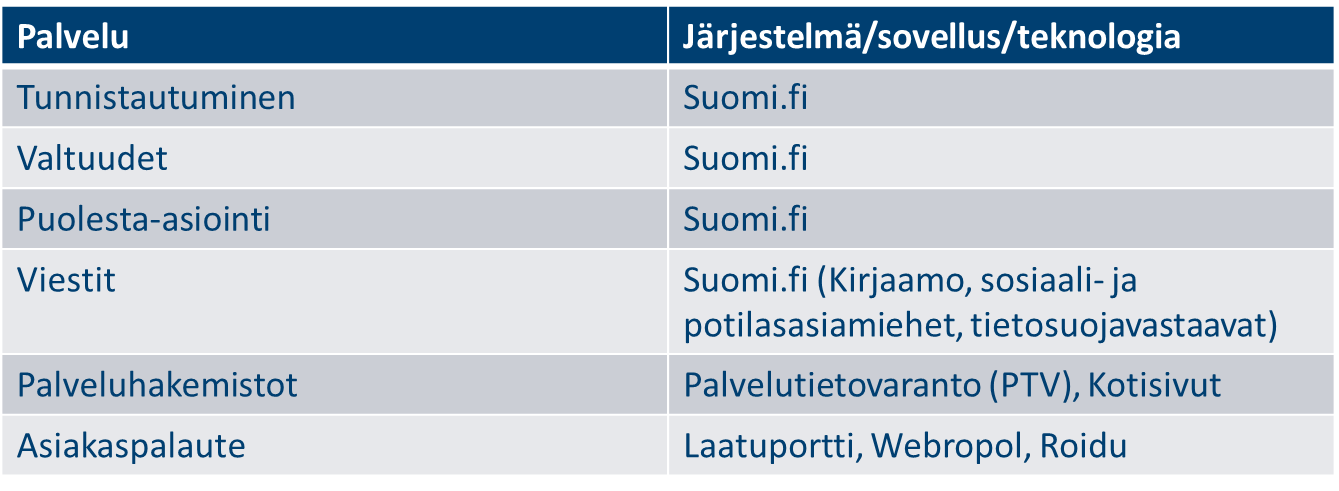 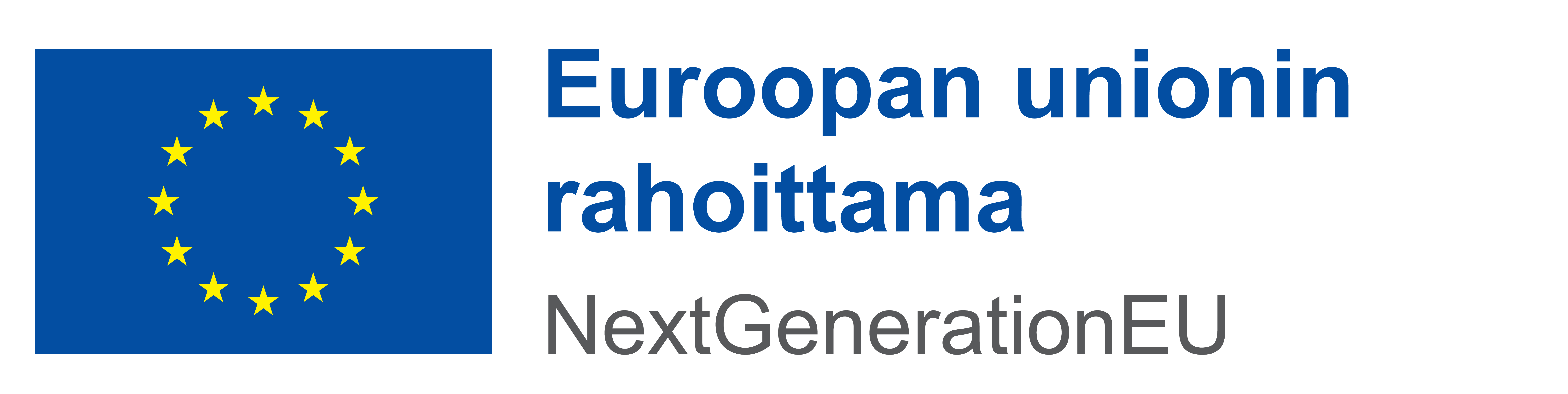 Tietojärjestelmät
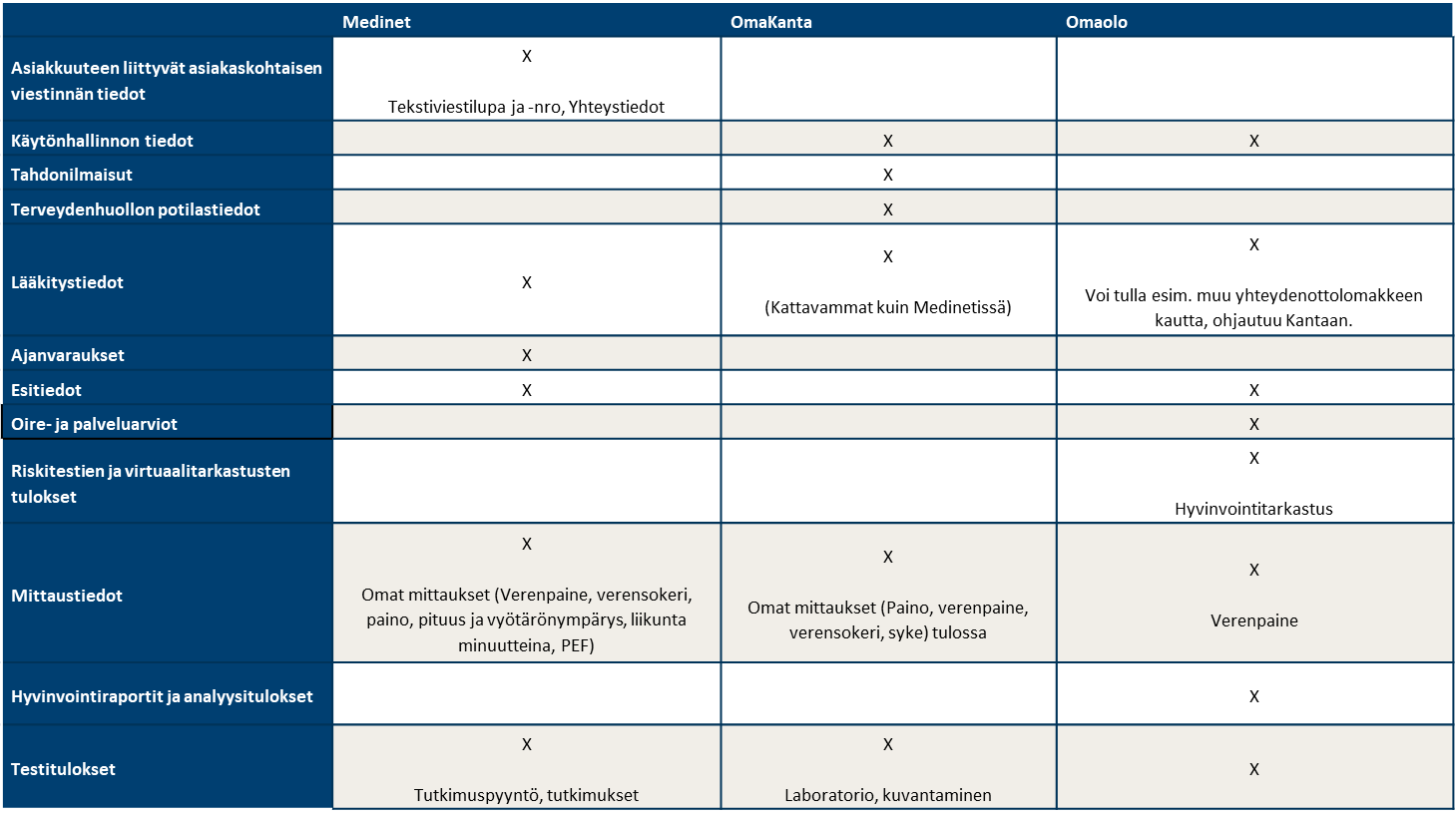 Käytössä olevien järjestelmien tietoja. Päätietoryhmittely Itse- ja omahoidon kokonaisarkkitehtuurista
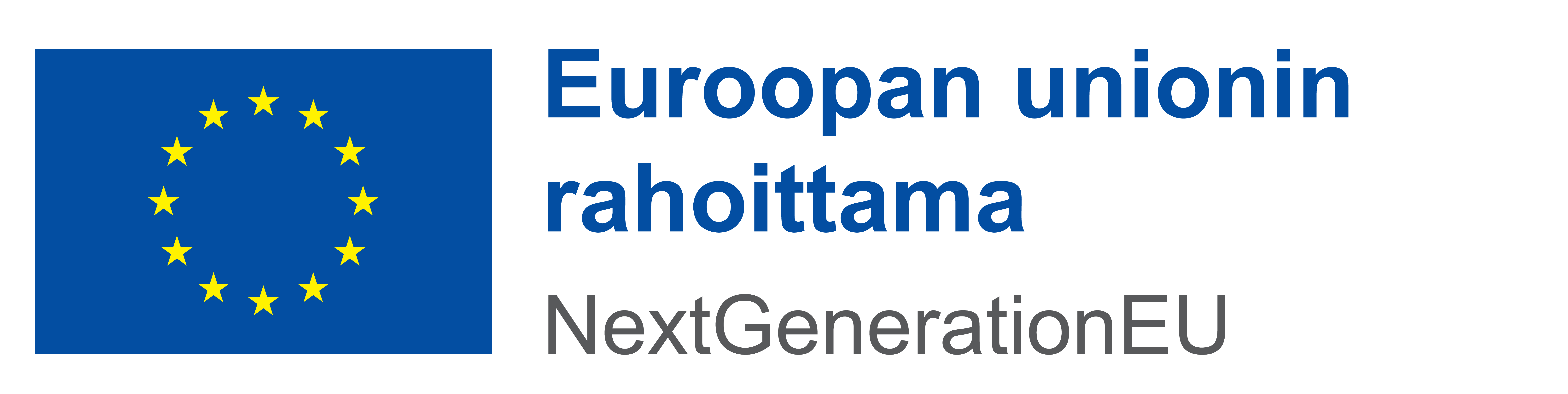 Jatkokehittämisen suunnitelma
Tärkeintä on huomioida itse- ja omahoidon kehittäminen osana muuta kehittämistä ja hyödyntää uusia työkaluja myös itse- ja omahoidon saralla. 
Esimerkiksi uusi digipalvelualusta mahdollistaa myös uusia itse- ja omahoidon palveluja. 
Asiakkaille (ja ammattilaisille) tulee antaa selkeää tietoa mitä hyötyä itsehoidosta on ja ohjeita siihen kuinka sitä voi toteuttaa.
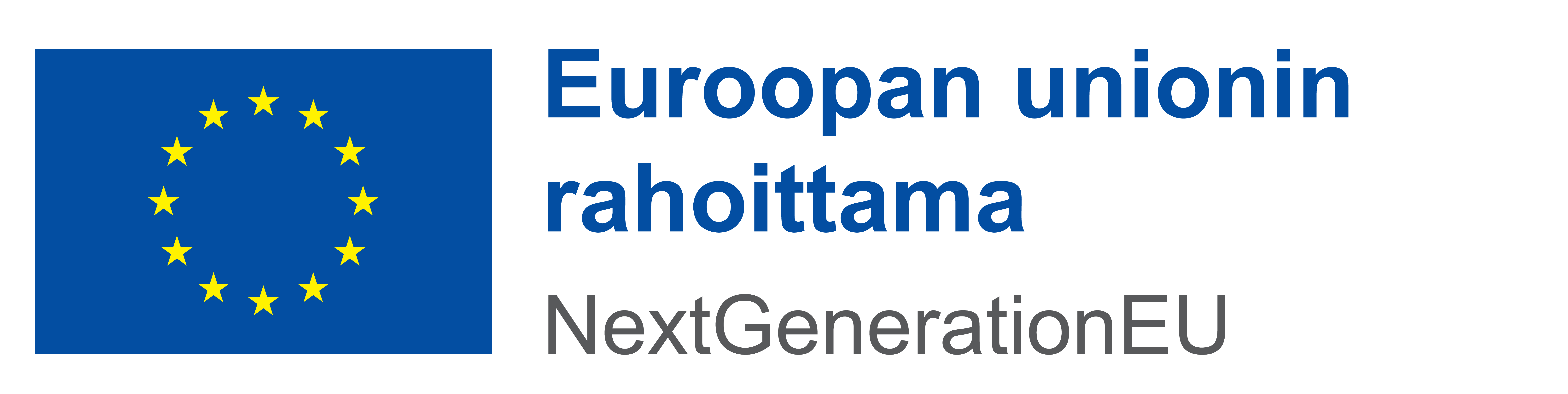 Työpaja itse- ja omahoidon sisällöistä ja terveys- ja hyvinvointitiedosta
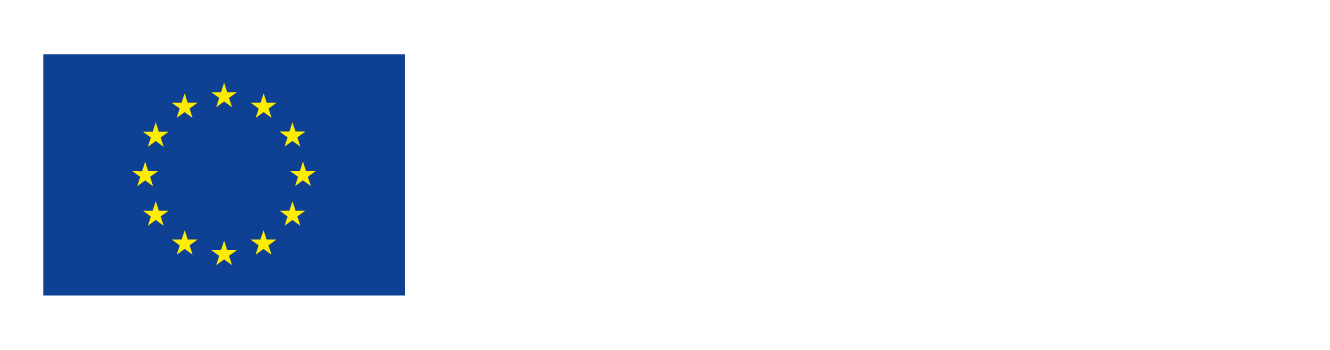 Työpaja itse- ja omahoidon sisällöistä ja terveys- ja hyvinvointitiedosta
Tavoitteena tuottaa eri näkökulmista ja teemoista aiheita, joista luotettavaa terveys- ja hyvinvointitietoa tarvitaan
Voidaan hyödyntää esimerkiksi terveys- ja hyvinvointitiedon palveluita kehittäessä sekä hyvinvoinnin ja terveyden edistämiseen liittyvässä työssä
Osallistujina noin 10 sote-ammattilaista erilaisilla työ- ja koulutushistorioilla
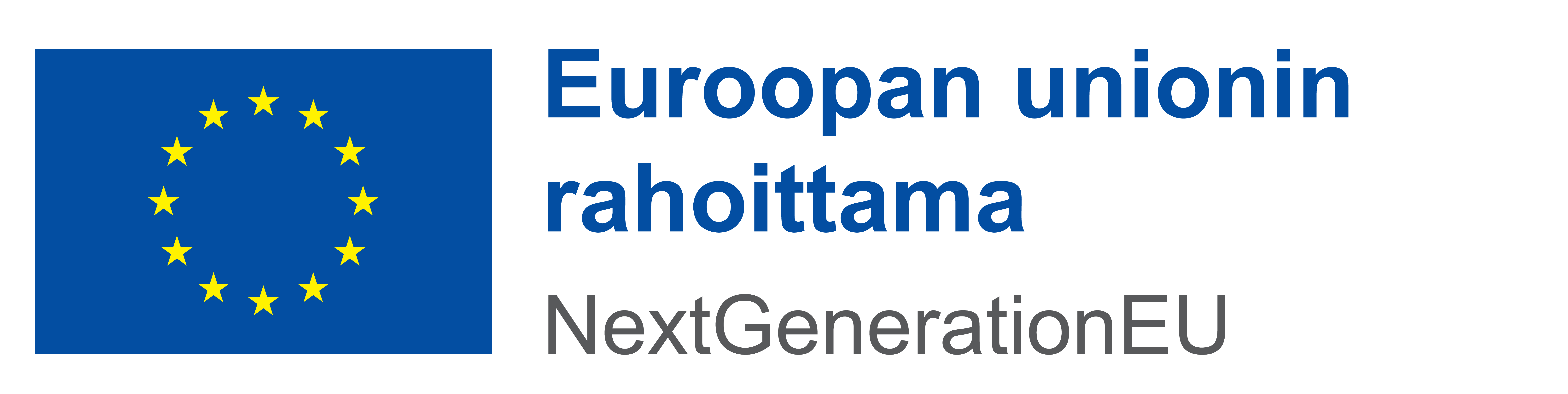 Työpajoissa esille nousseita aiheita itse- ja omahoito-tiedoille 1/8
IKÄÄNTYMINEN 
Muistiterveteen, muistisairauksiin ja aivoterveyteen liittyvät asiat ja ennaltaehkäisy 
Ikääntymisen haasteissa tukeminen, esim. sosiaalisen kanssakäymisen tukeminen ja liikkuminen kodin ulkopuolella, mahd. muuttaminen esim. palvelutaloon 
Tietoa eri mahdollisuuksista tukea kotona pärjäämistä, esim. henk.koht.apu, apuvälineet ja kodin muutostyöt  
Mistä apua ja tukea läheisille 
Läheisen puolesta-asiointi helppoa 
Yhteydenpito omaisten ja läheisten kanssa, mukanaolon mahdollistaminen 
Omaisten osallistaminen: mukaan hoitoon ja hoidon suunnitteluun, mahdollisuus omaisten kirjauksiin esim. kotihoidossa 
Omaisen hoito kotona 
Yksinäisyys
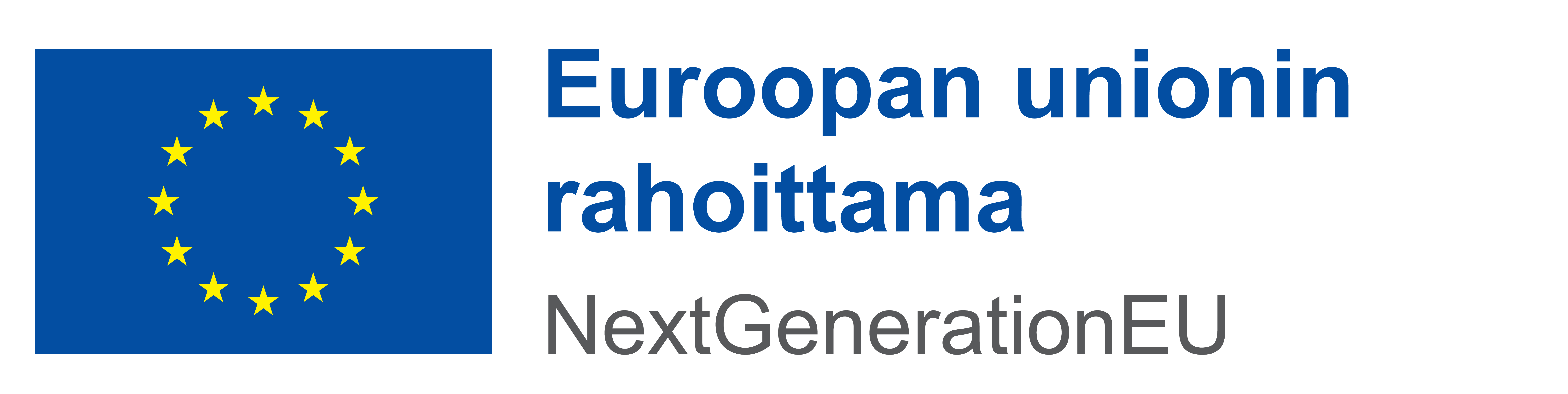 Työpajoissa esille nousseita aiheita itse- ja omahoito-tiedoille 2/8
PÄIHTEET, PELAAMINEN 
Päihteiden käytön vähentäminen, tupakasta eroon 
(Raha)pelaamisen vähentäminen 
Apu riippuvuuden hoitoon 
Tukea läheisille, kun perheessä kohdataan päihdeongelma 
MIELENHYVINVOINTI, SOSIAALISET SUHTEET 
Yksinäisyyden vähentäminen 
Ahdistuneisuuden lieveneminen 
Kiusaaminen 
Ahdistuksen ja sosiaalisten tilanteiden pelon vähentäminen ja hallinta
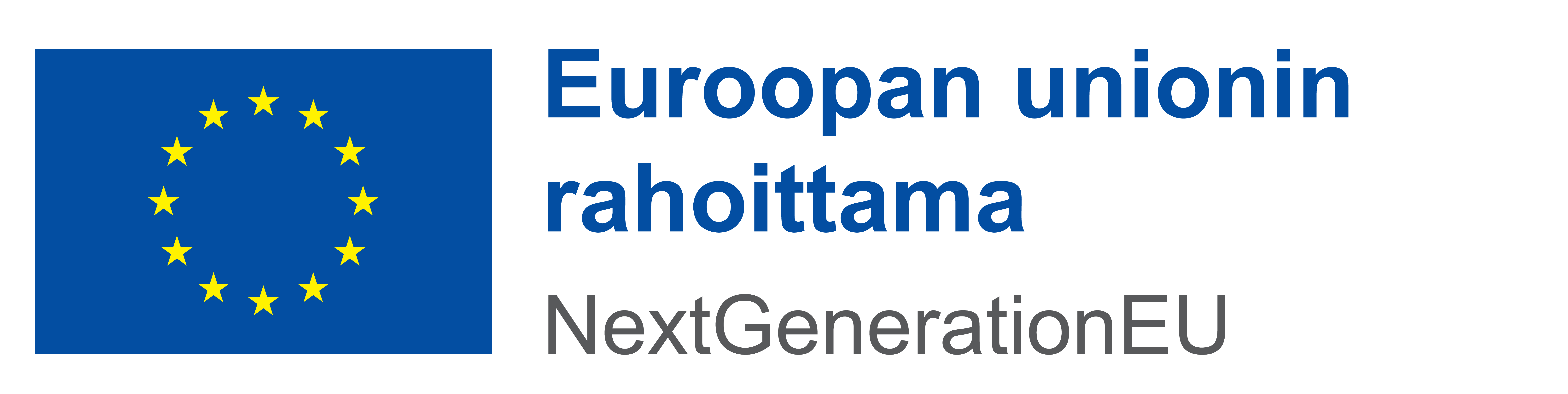 Työpajoissa esille nousseita aiheita itse- ja omahoito-tiedoille 3/8
ELINTAVAT 
Elämäntapamuutos 
Ennaltaehkäisy, esim. tyypin 2 diabetes, selkäkivut, sydän- ja verisuoni, neurodegeneratiiviset, syöpä 
Painonhallinta ja painonseuranta, painonhallinnan valmennukset 
Terveelliset elintavat 
LIIKUNTA 
Konkreettisia jumppaohjeita liikuntapaikoille (esim. kuntoportaat, ulkoliikuntasalit jne.) 
Oman toimintakyvyn ylläpito/parantaminen esim. liikuntaohjeita liikuntarajoitteisille ja ikääntyneille 
Liikuntateeman mukaisia ohjeita/testejä 
Luonto-/liikuntakohteiden löytyminen 
RAVINTO 
Terveellinen ravitsemus 
Edullinen, terveellinen ruokavalio 
Terveellinen kasvispainotteinen ruokavalio 
Terveellisen ruokavalioteeman ohjeita/testejä
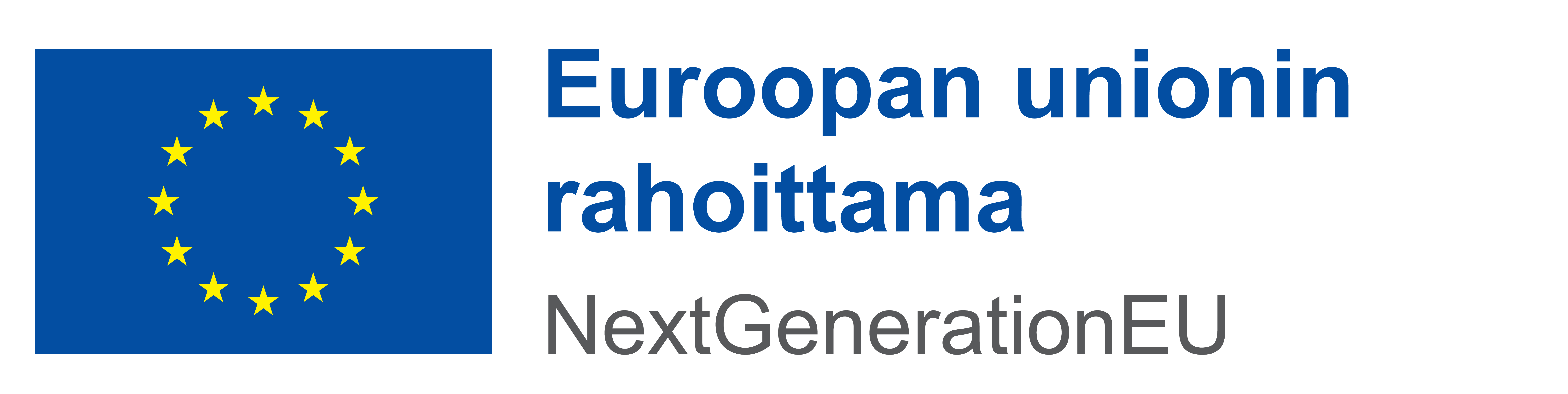 Työpajoissa esille nousseita aiheita itse- ja omahoito-tiedoille 4/8
TALOUS, RAHA-ASIAT 
Taloudellisen tilanteen parantaminen ja talouden hallinta 
Tietoa toimeentulosta pahassa tilanteessa 
Taloudellinen pärjääminen ja tarvittaessa apu talousasioiden hoitoon 
HARRASTAMINEN 
Edullinen, mielekäs harrastaminen 
Uuden mieleisen tekemisen/harrastusten löytäminen 
Luonto-/liikuntakohteiden löytäminen 
Tietoa vammaisten harrastuksista
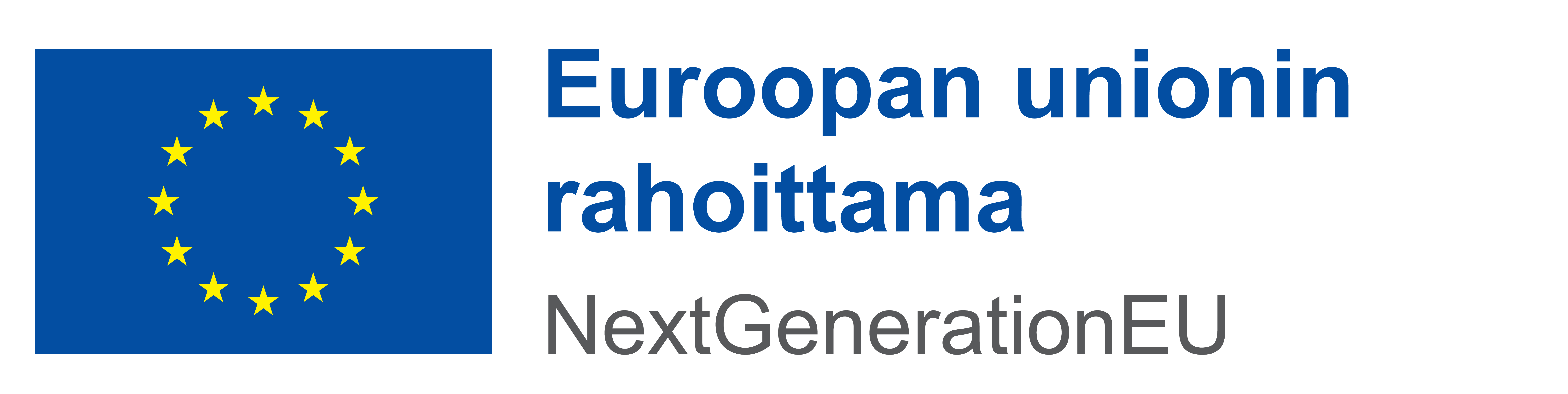 Työpajoissa esille nousseita aiheita itse- ja omahoito-tiedoille 5/8
LAPSET, PERHE 
Neuvoa ja tukea eri elämäntilanteisiin 
Tukea ja turvaa raskauden seurantaan, vanhemmuuteen  
Tietoa eri ikä- ja kehitysvaiheista 
Apua, vinkkejä lasten kasvatukseen, esim. sosiaalisten taitojen kehitykseen 
Tukea ja vinkkejä koulun/terveyden/sairauden kanssa arjen tukemiseen 
Lapsen haasteellisen tilanteen apu  
Erotilanteet sekä vanhemmille että lapsille 
Lähisuhdeväkivaltatilanteet
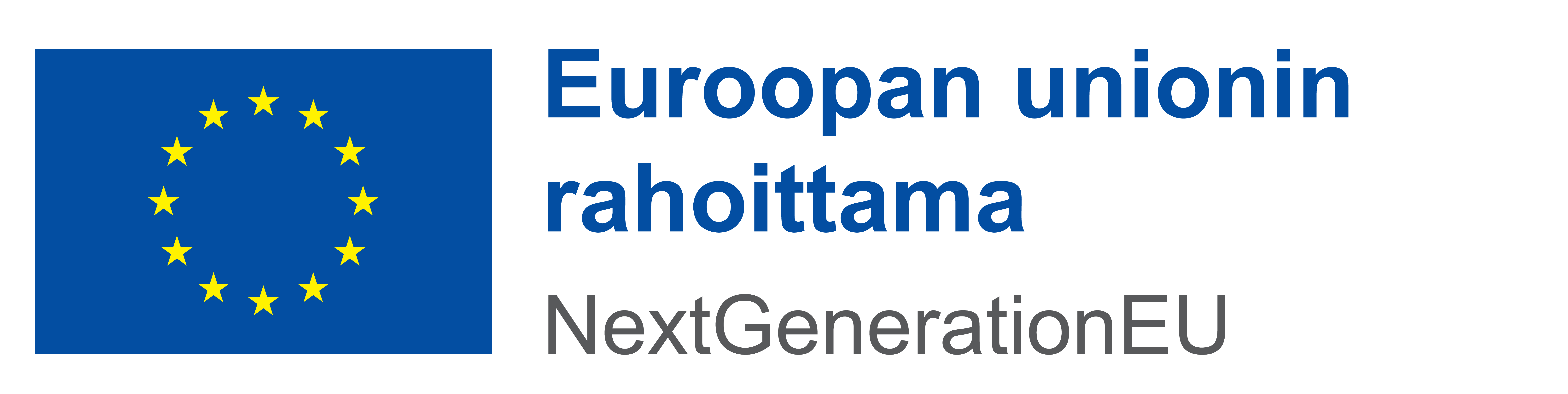 Työpajoissa esille nousseita aiheita itse- ja omahoito-tiedoille 6/8
SAIRAUDET 
Tietoisuus omasta sairaudesta ja sen hoidosta 
Tieto lääkehoidosta 
Kivunhoito 
Sairauden tilan paraneminen 
Turvallisuus ja luottamus sairaudenhoidosta  
Pitkän ajan seurantatiedot, mahdollisuus tuottaa tietoa omaan hoitoon 
Ohje kotiseurantaan ja sen palauttamiseen sähköisesti esim. PEF, verenpaineseuranta, verensokeriseuranta, Spo2 seuranta
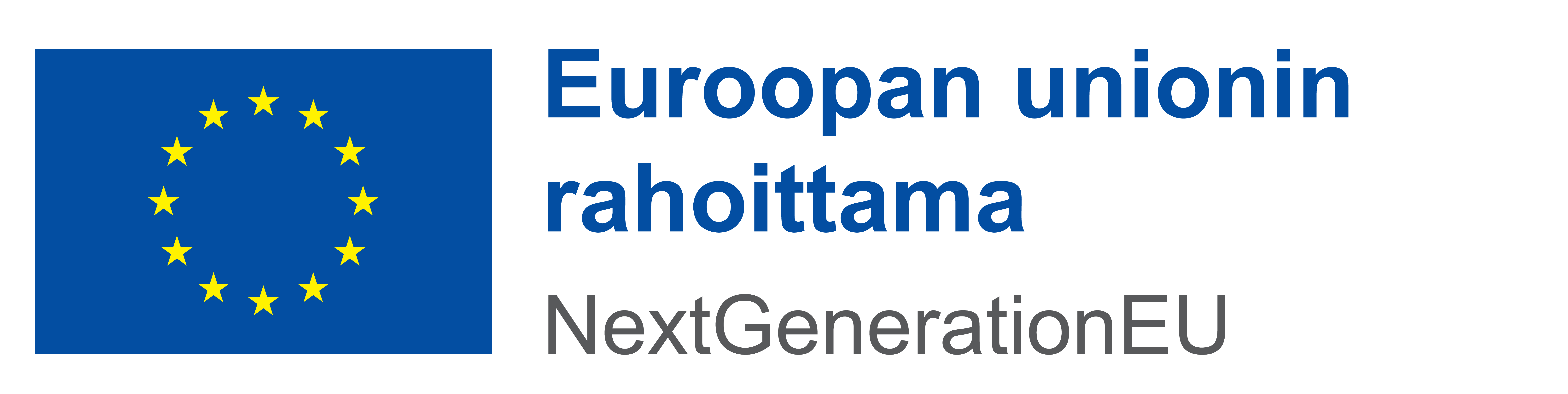 Työpajoissa esille nousseita aiheita itse- ja omahoito-tiedoille 7/8
HENKILÖKOHTAINEN TILANNE 
Tilannekohtainen tieto (oire, elämänvaihe, muutos, kriisi tmv.)  
Oman terveyden ylläpito 
Elämäntilanteen kartoitus ja seuranta 
(Riski)testit - tuloksen mukaan tutkittua tietoa 
Testejä oman hyvinvoinnin tilan kartoittamiseksi 
Oman jaksamisen ja hyvinvoinnin lisääminen  
Omatoimisuuden lisääntyminen asioiden hoidossa
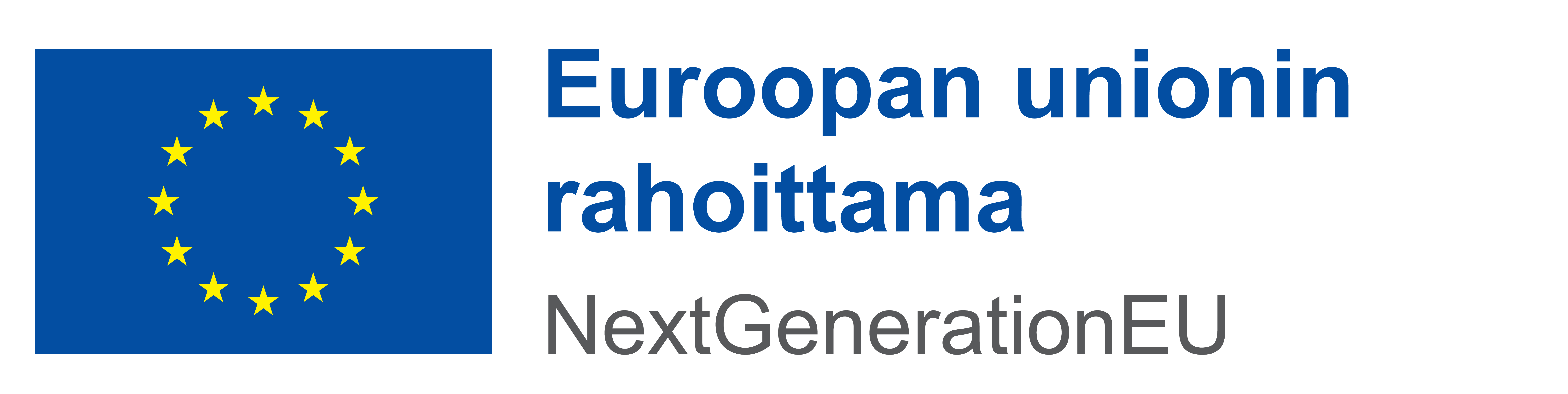 Työpajoissa esille nousseita aiheita itse- ja omahoito-tiedoille 8/8
MUUTA 
Seksuaaliterveysneuvonta 
Onks tää normaalia? Mm. murrosikä 
Vertaistuki 
Tukipalvelut, esim. maksusitoumukset 
Asioiden hoitaminen, esim. kantelun teko, Kela tai muut virastot 
Tietoa rokotuksista, esim. matkailijat, lapsiperheet 
Työllistyminen, opintoihin pääsy
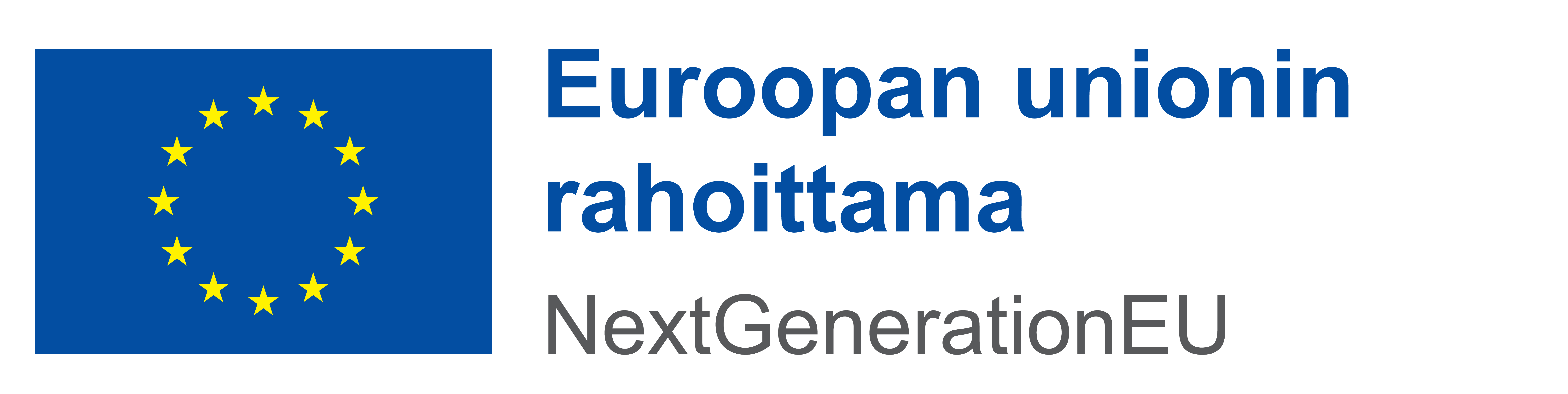 Olemassa olevan terveys- ja hyvinvointitiedon kartoittaminen
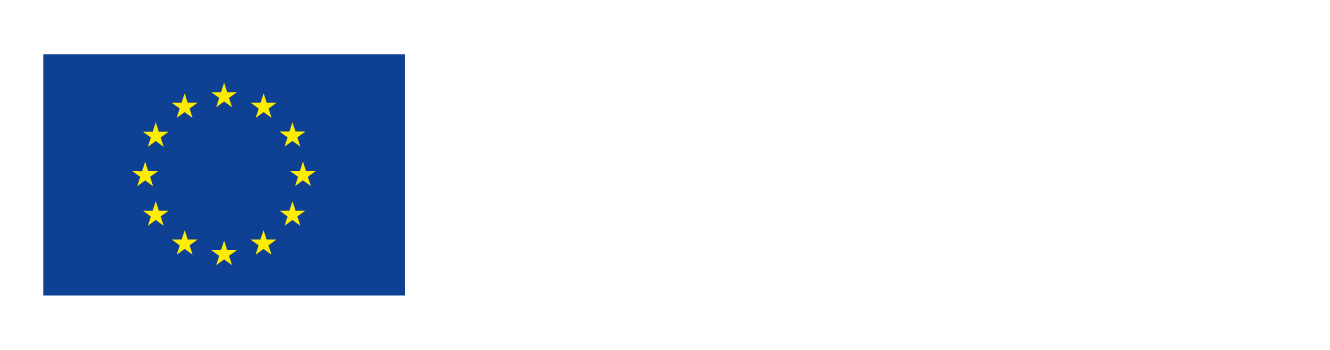 Olemassa olevan terveys- ja hyvinvointitiedon kartoittaminen
Etsittiin verkkolähteistä eri teemoihin liittyviä materiaaleja, joita ammattilaiset käyttävät
Noin 80 verkkosivua eri teemoihin (mielenterveys, liikunta, painonhallinta, uni jne.) liittyen 
Voidaan hyödyntää luotettavan terveys- ja hyvinvointitiedon palvelujen kehittämisessä, hyvinvoinnin ja terveyden edistämistyössä ja itsehoidon materiaaleina
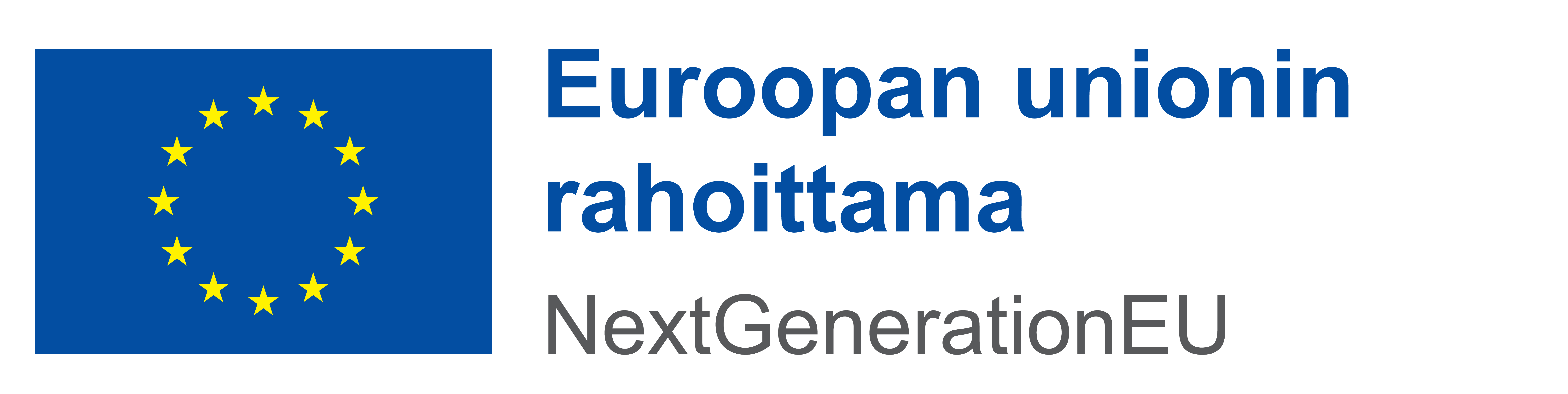 Terveys- ja hyvinvointitieto-esimerkki
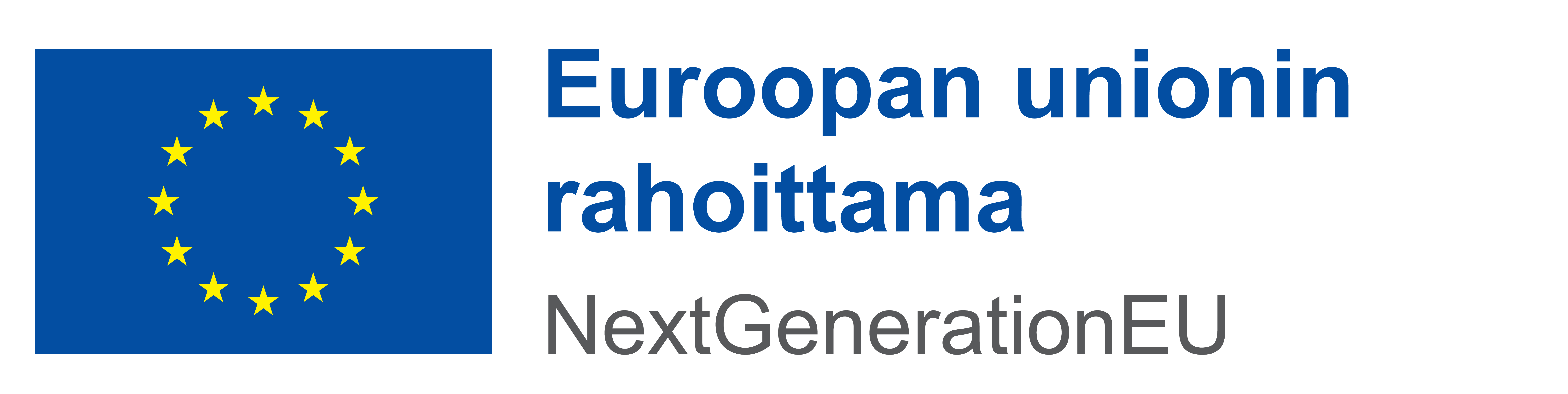 Kiitos!
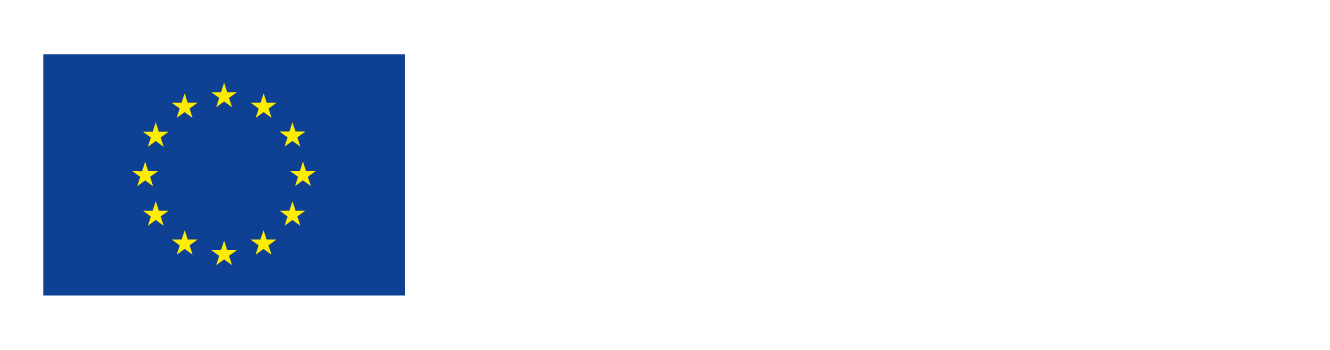